Item-and-Arrangement
Nulové morfémy: konsekvence
Nulové morfémy
Teorie morfologie: různý přístup k významu
IA vs. IP
Ablaut
Morfémy realizují strukturu
Seřazení morfémů a struktura
Morfologická struktura
Dvojznačnost forem: americký fotbalista
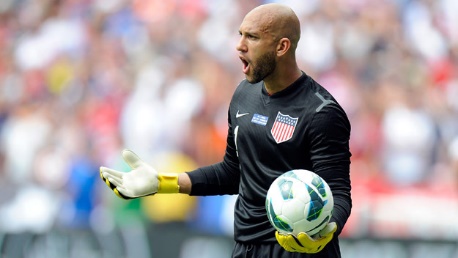 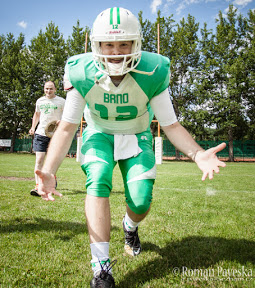 Různá struktura
Dvojznačnost forem: turečtina
Nelineární interakce morfémů
*dlouhovlasatý
Bracketing paradoxes: unhappier
Význam vs. forma: čeština